Health Care Cabinet Operating Principles(Originally approved December 8, 2011; Revised as Draft June 14, 2016)
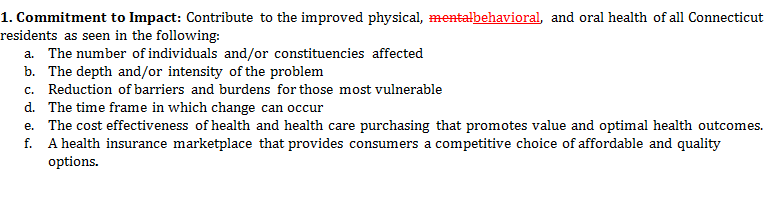 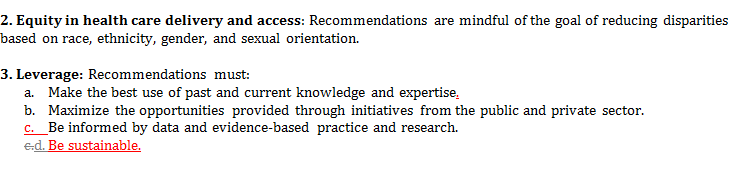 Health Care Cabinet Operating Principles(Originally approved December 8, 2011; Revised as Draft June 14, 2016)
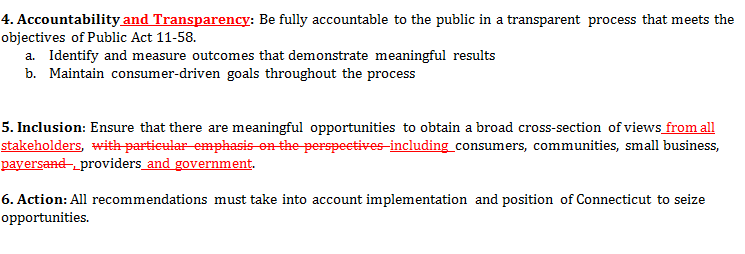 Questions to be Answered by Each Presentation
What are the cost drivers in your program?
How are you addressing the cost drivers through policies, initiatives, programs, etc.?
What are the documented savings and quality improvement for those policies, initiatives and programs?
What are your long term strategies for cost containment?